Управляющая компания 
"ВСК – Комфорт»
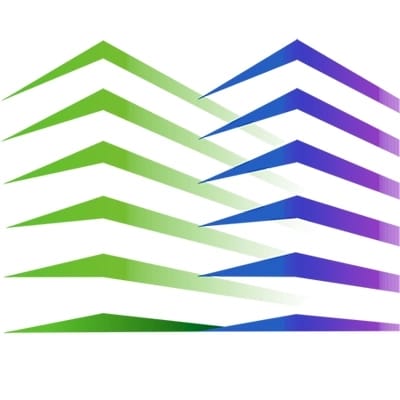 Главная наша задача – это комфортные условия для наших жителей!!!
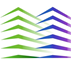 Мы всегда за чистую территорию
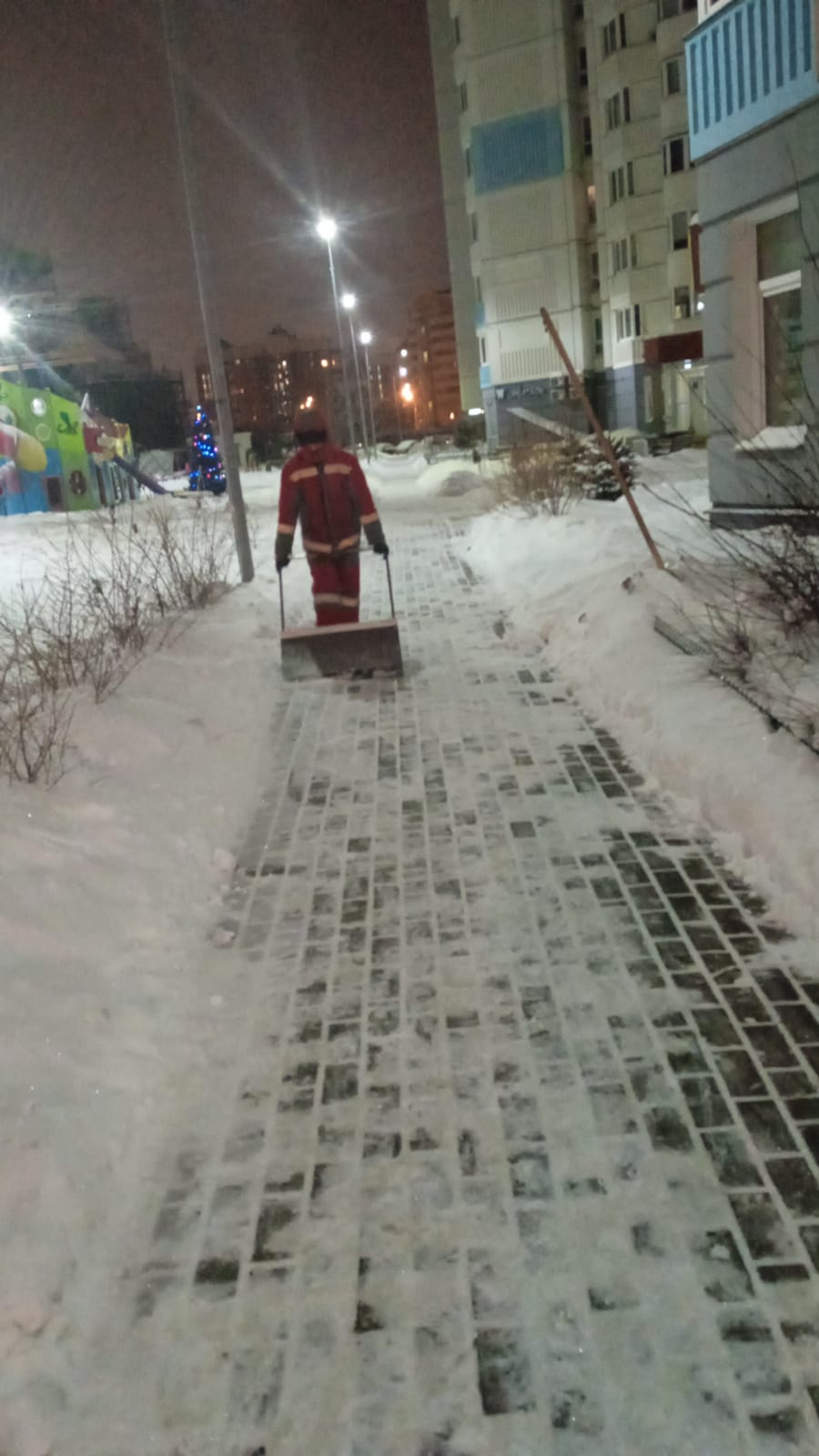 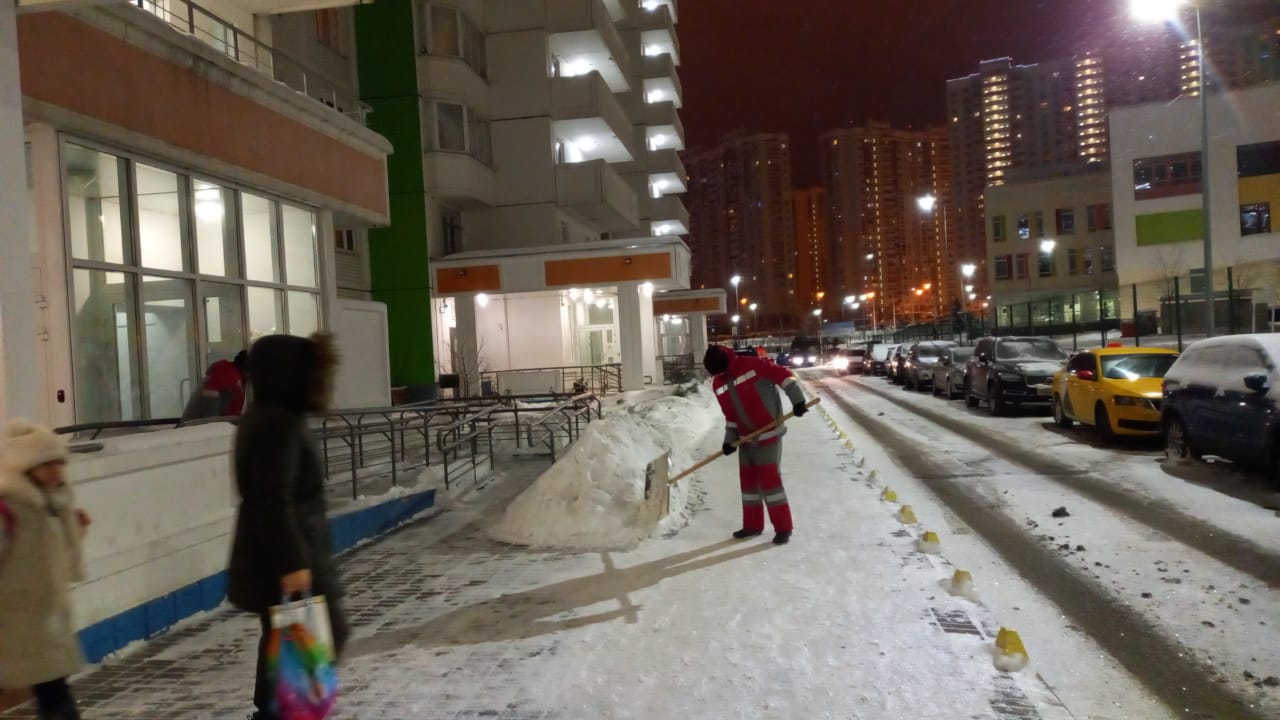 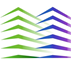 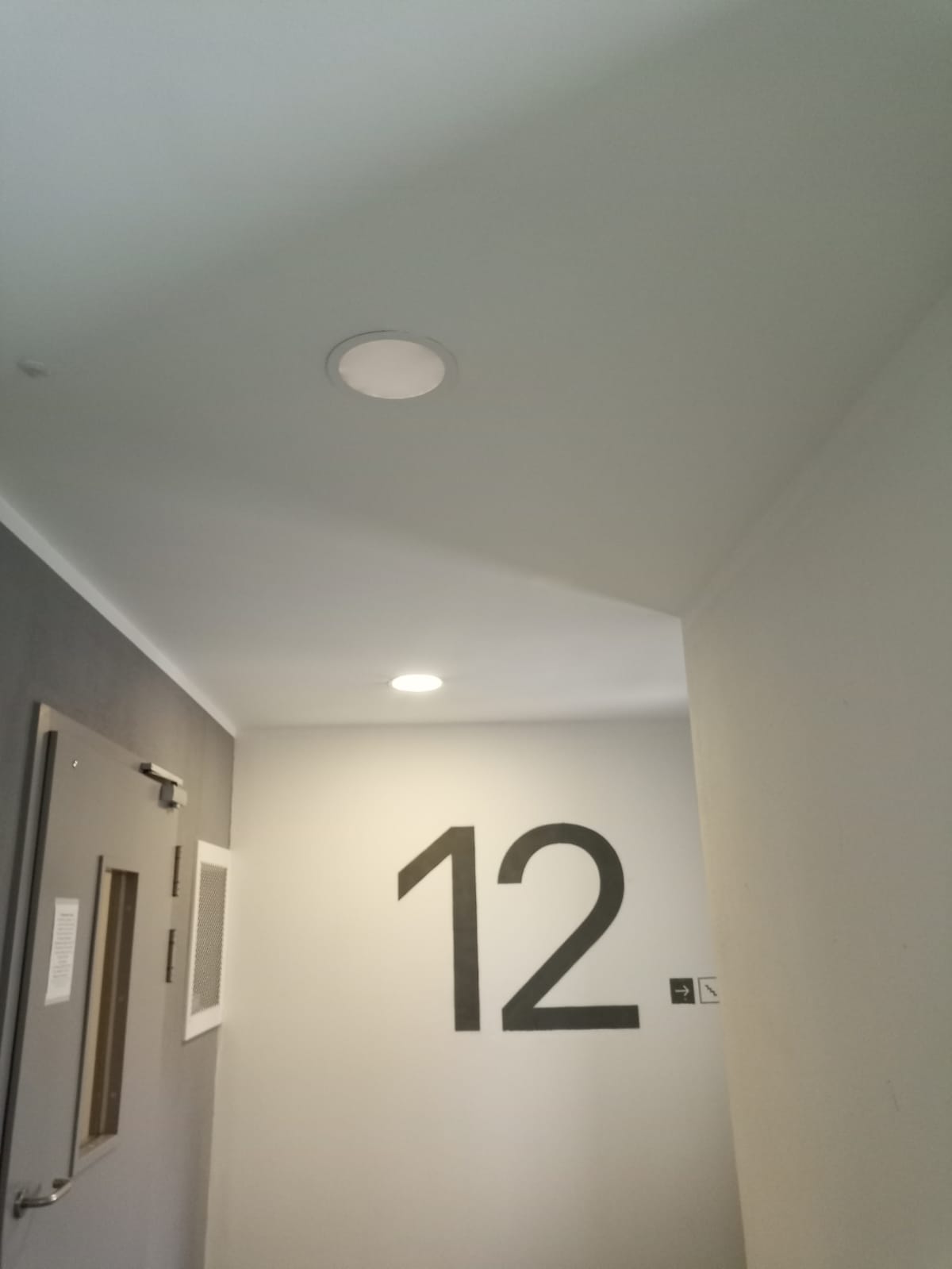 Общаемся с электричеством на ты
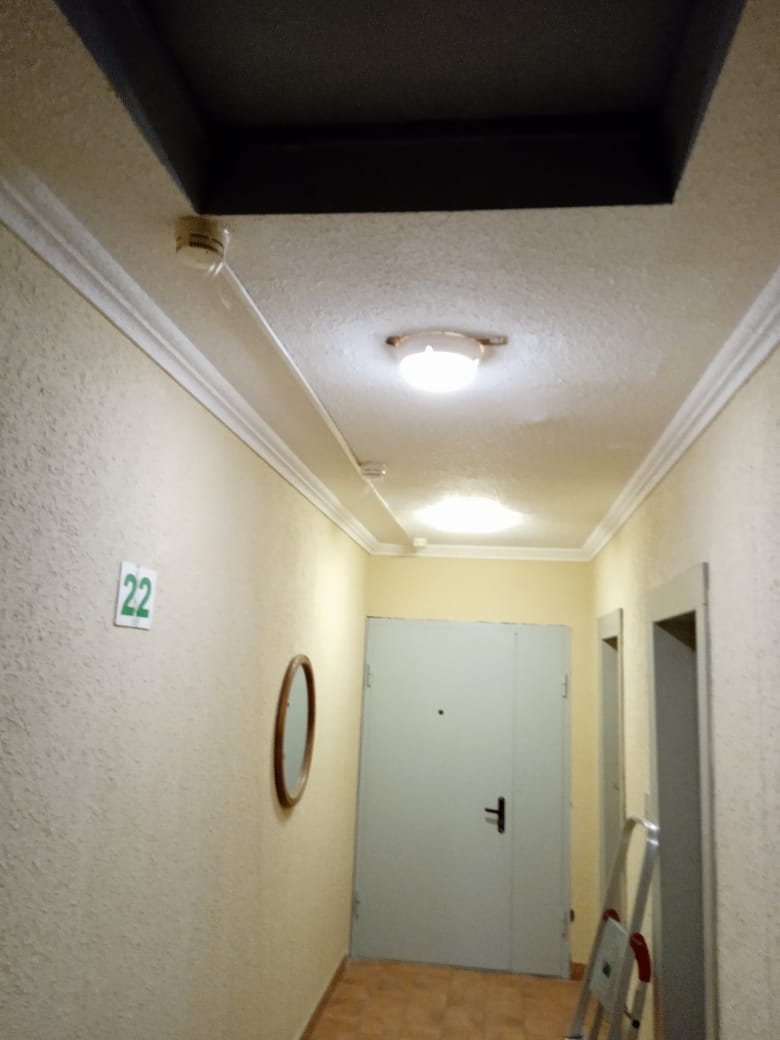 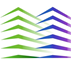 Освещаем территорию
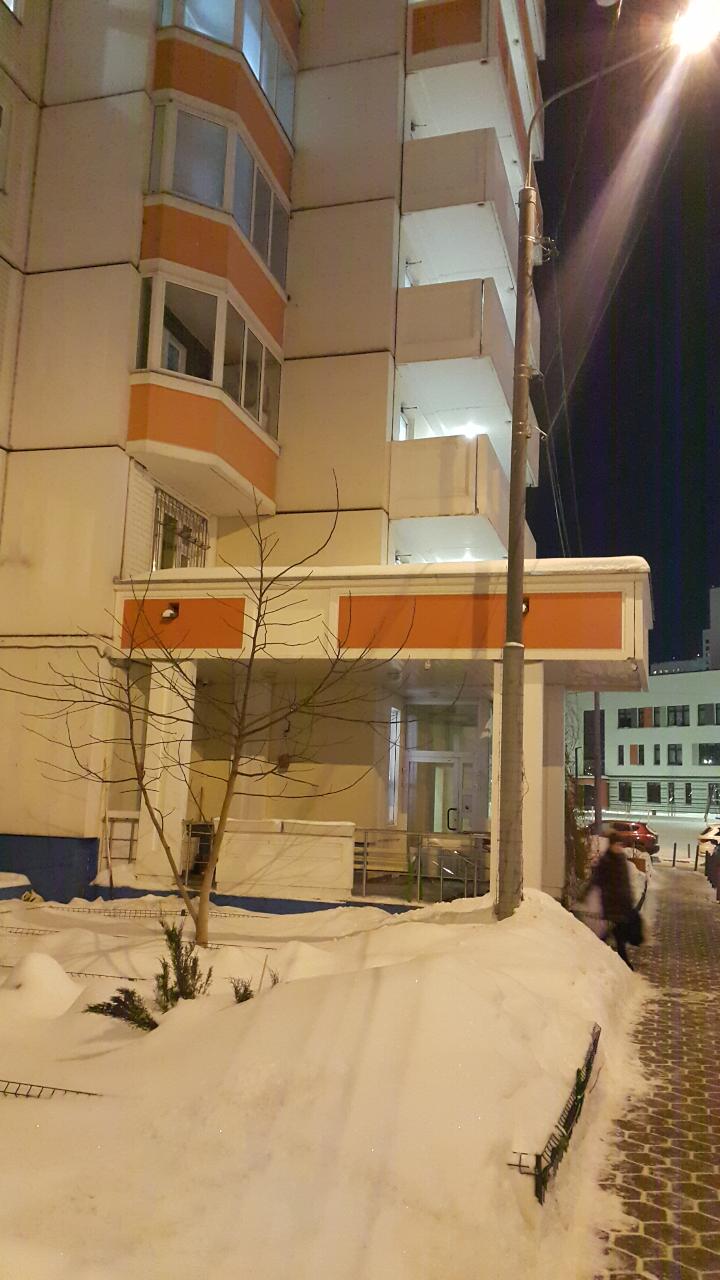 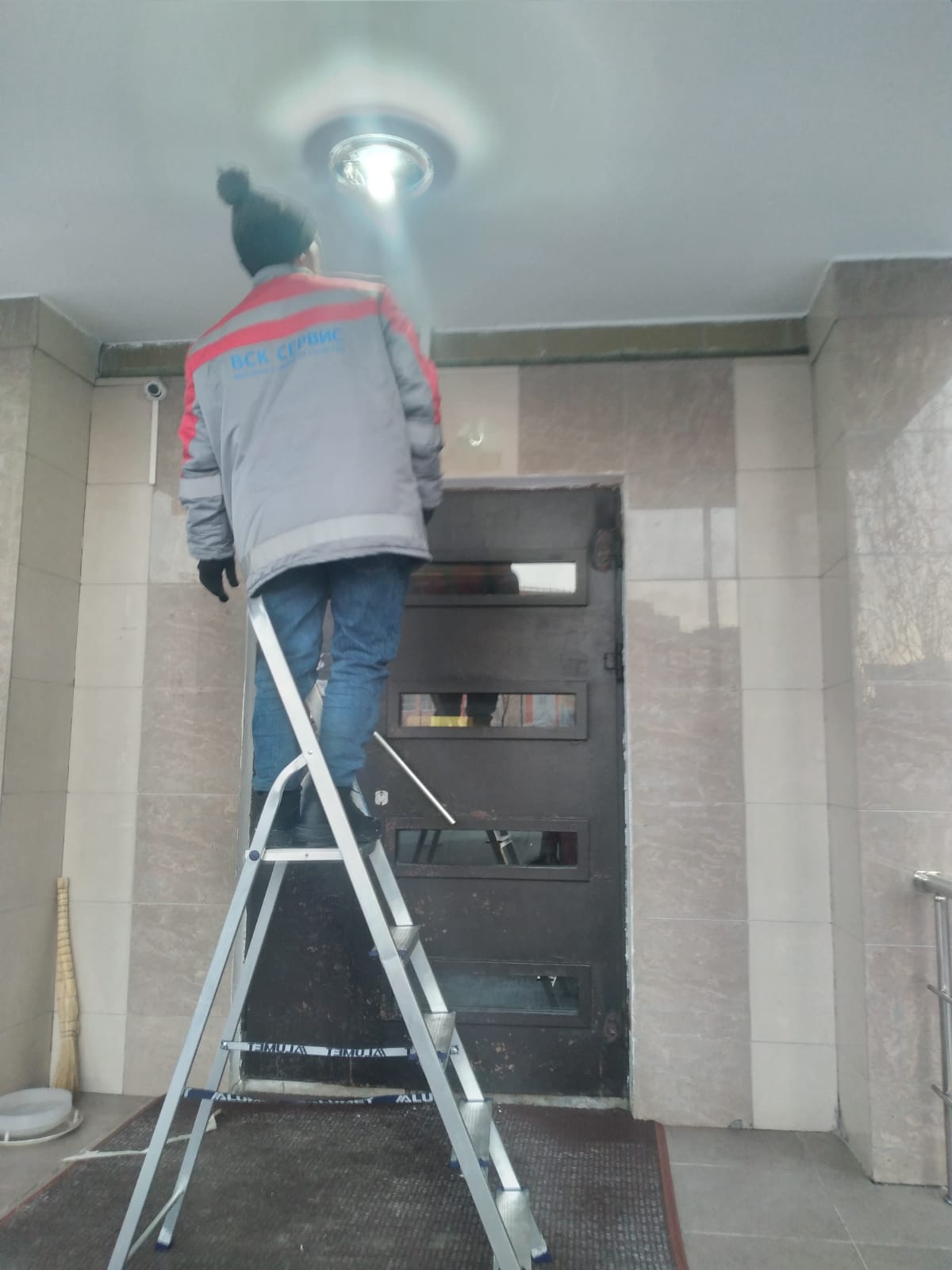 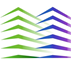 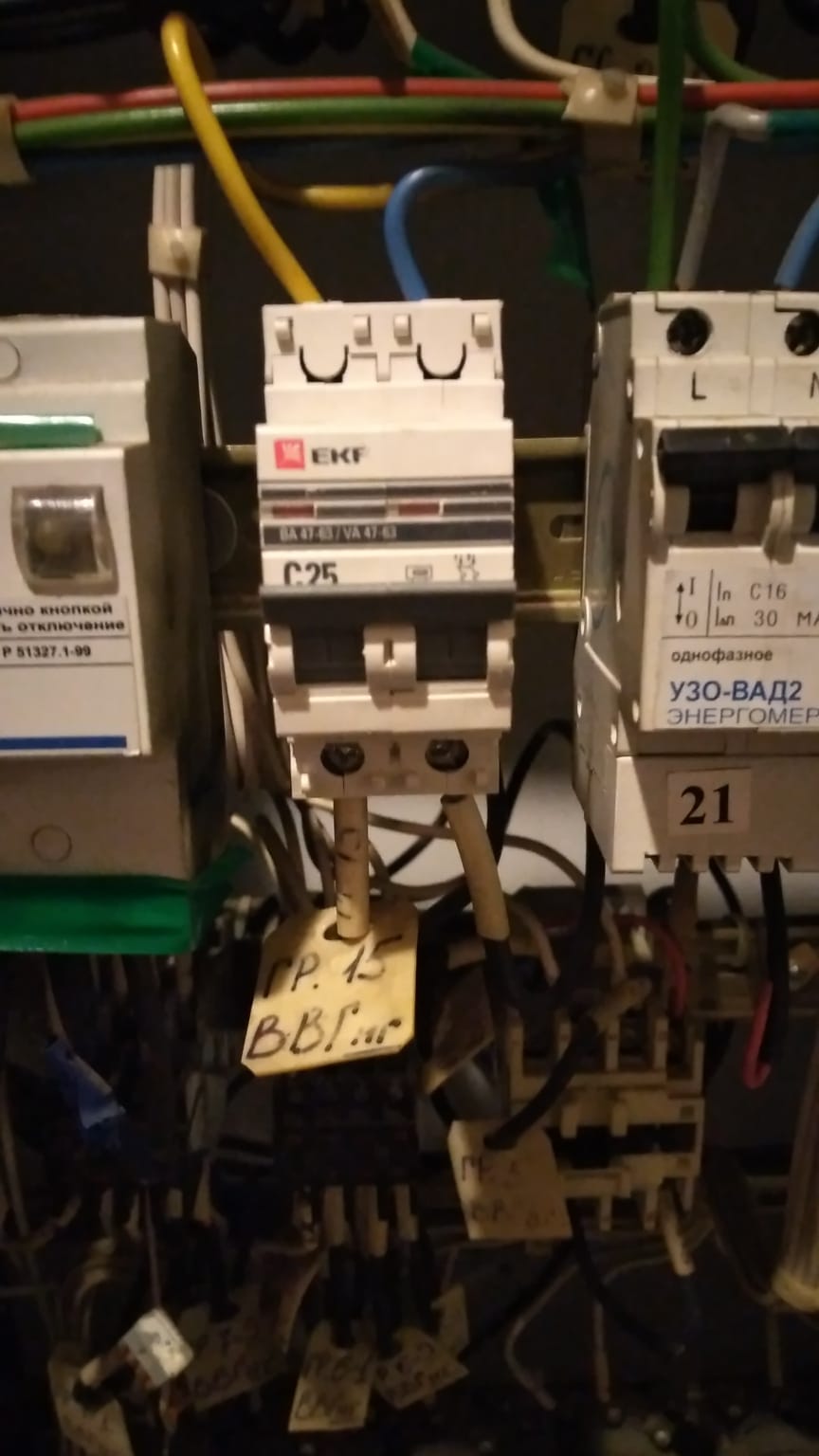 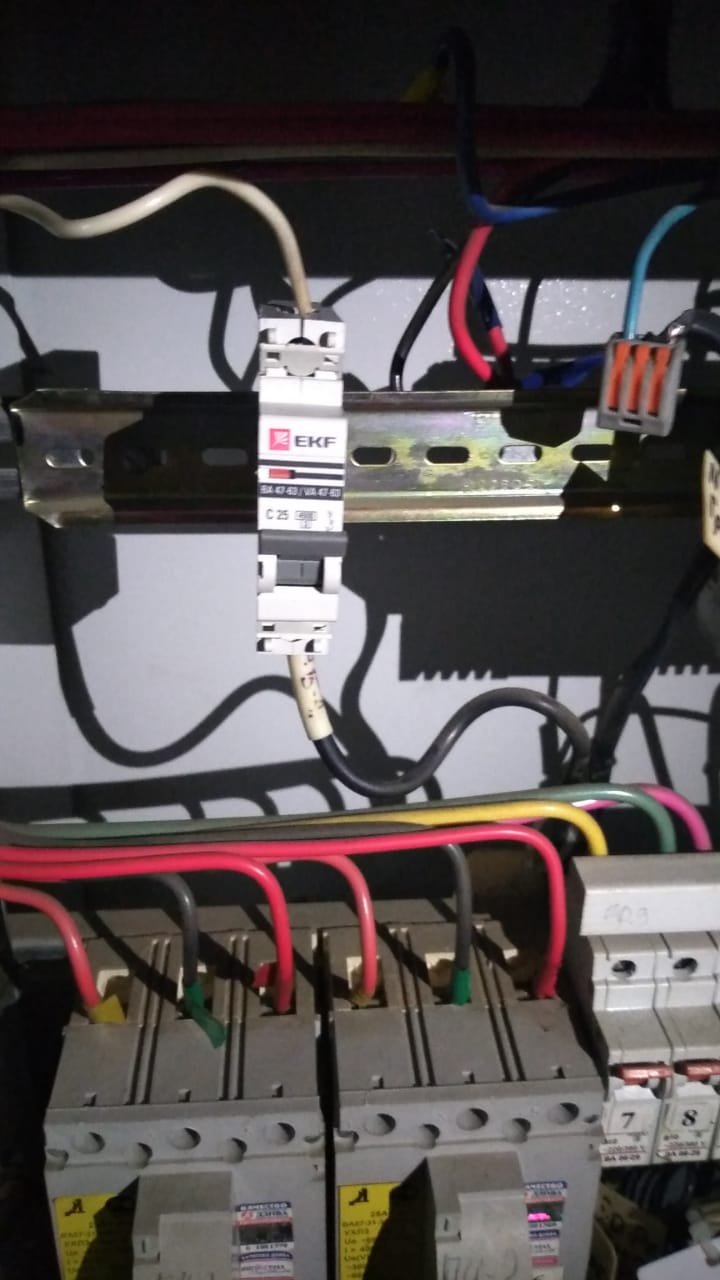 Меняем автоматы
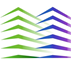 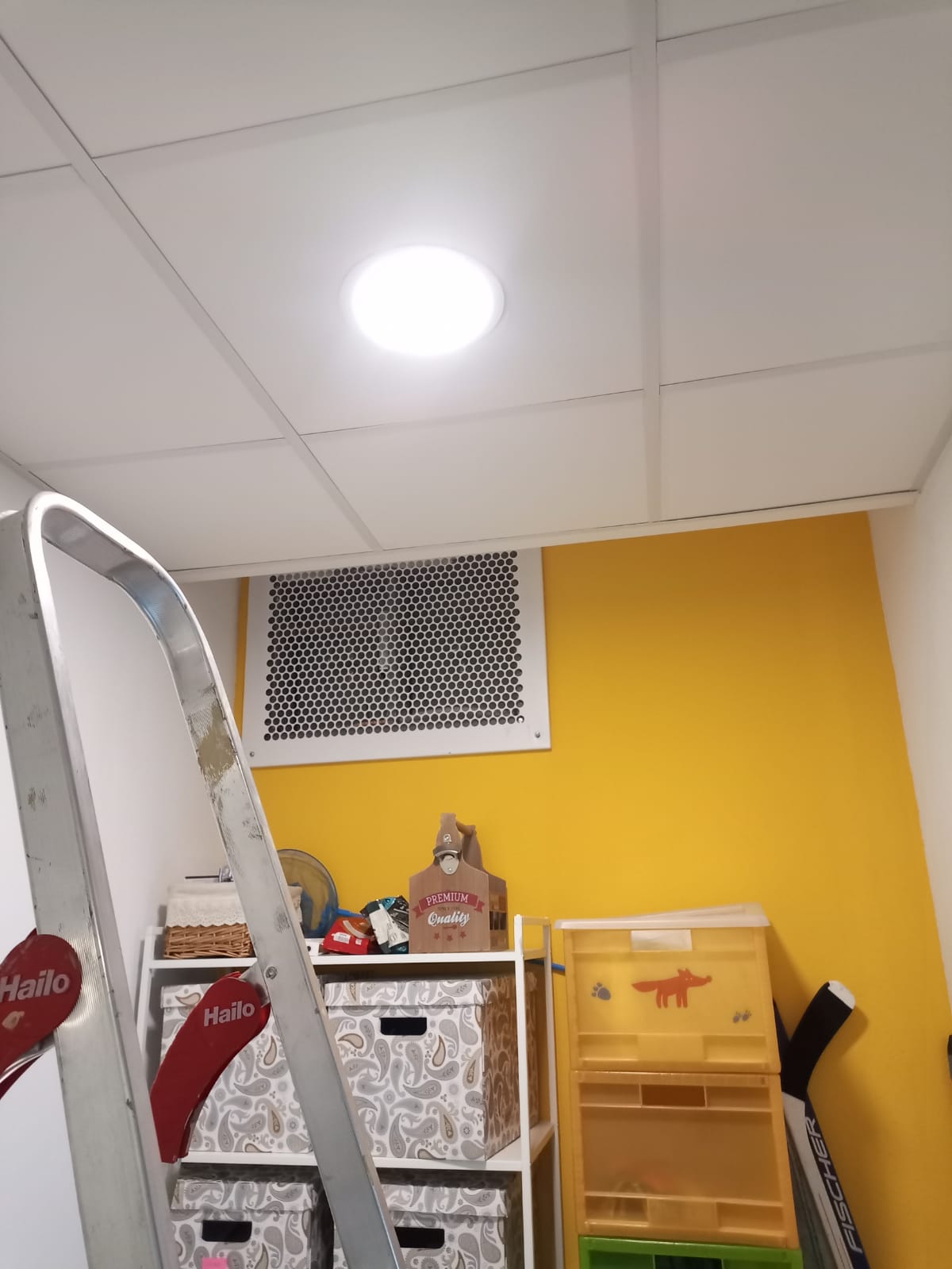 Делаем 
замену ламп
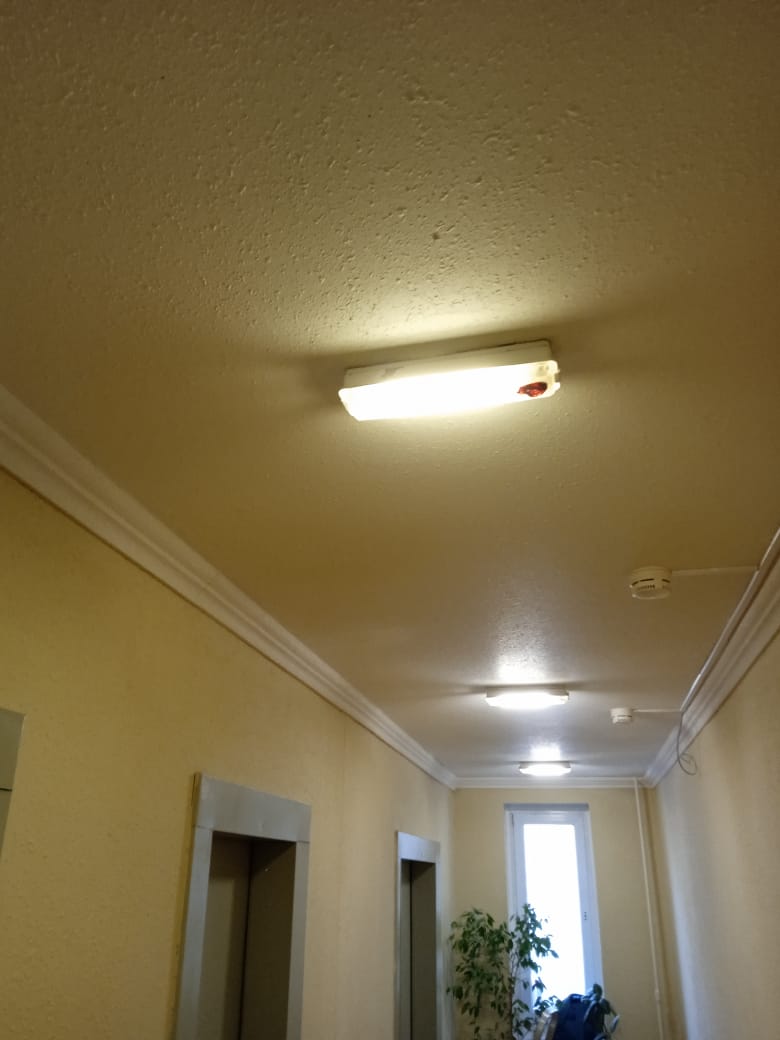 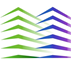 Проводим малярные работы
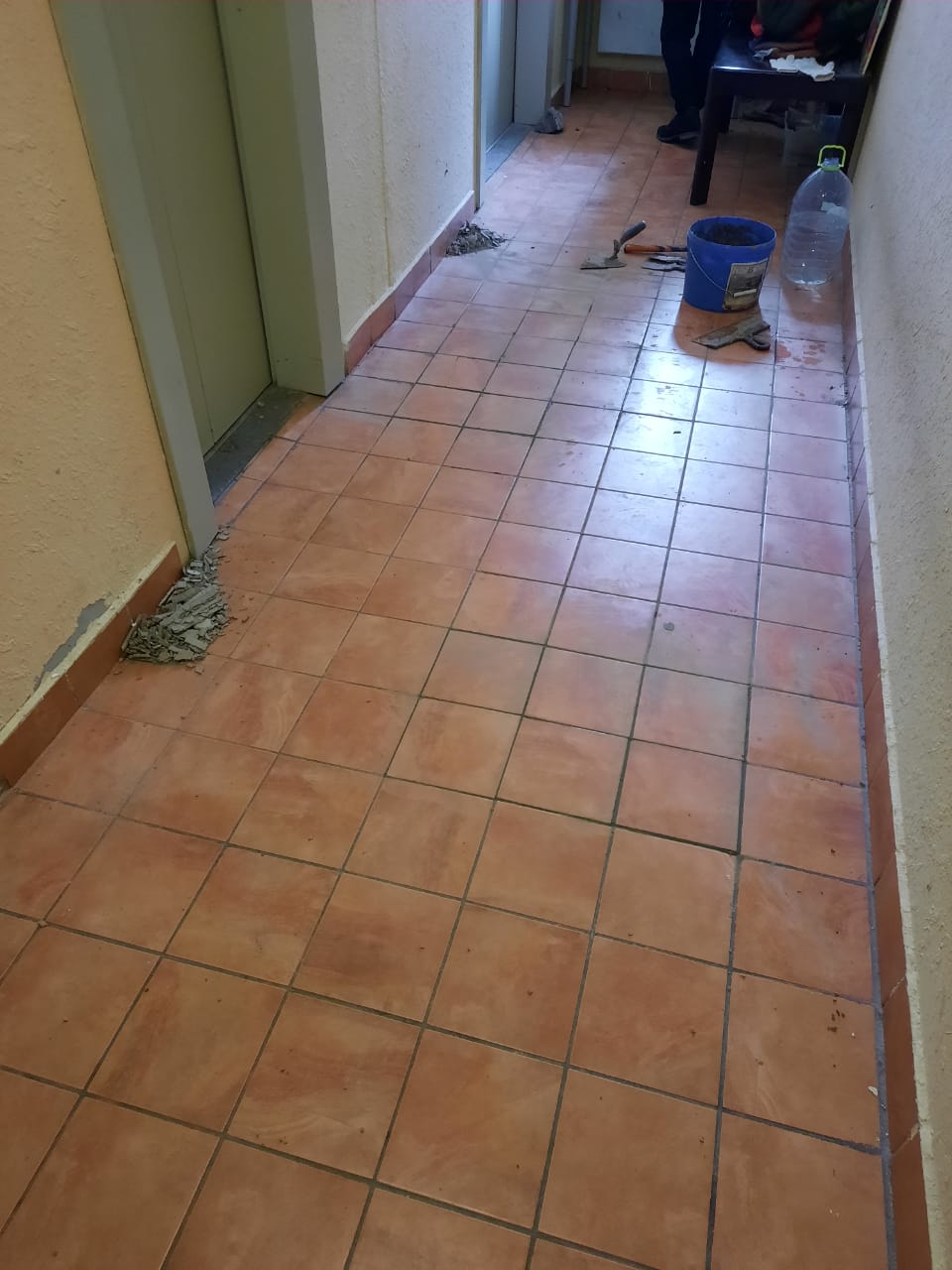 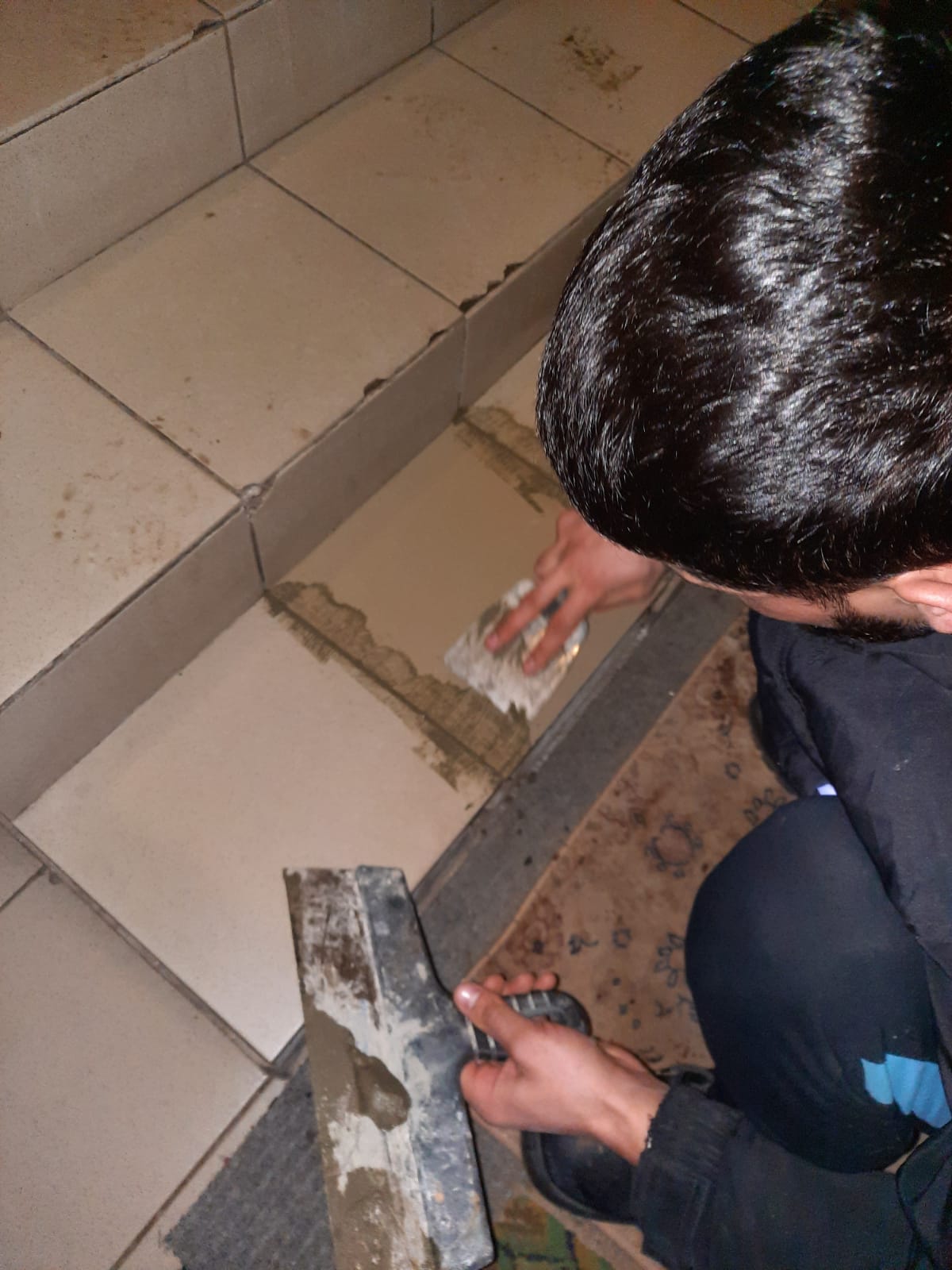 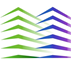 Доводчики - это наша стихия
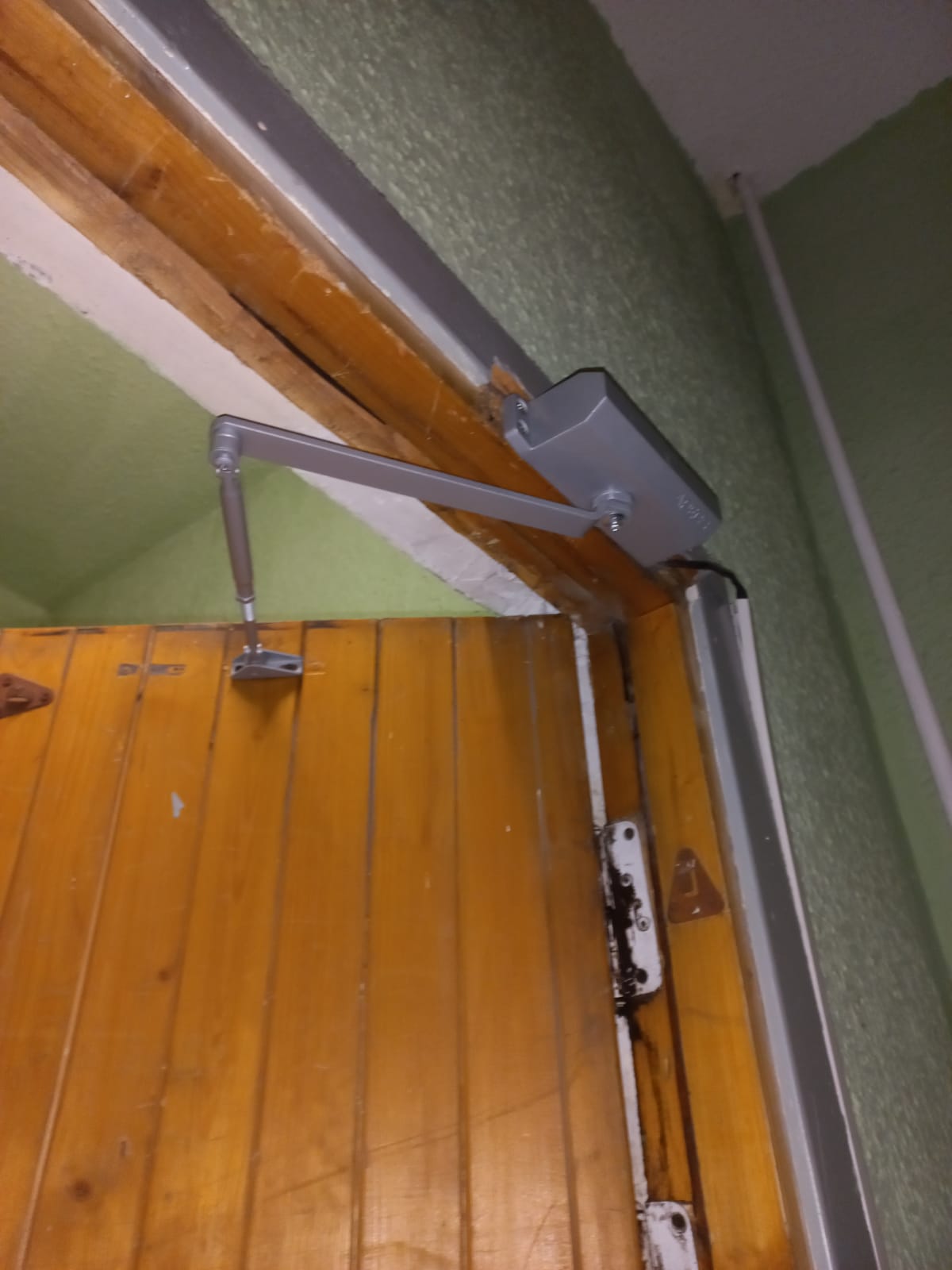 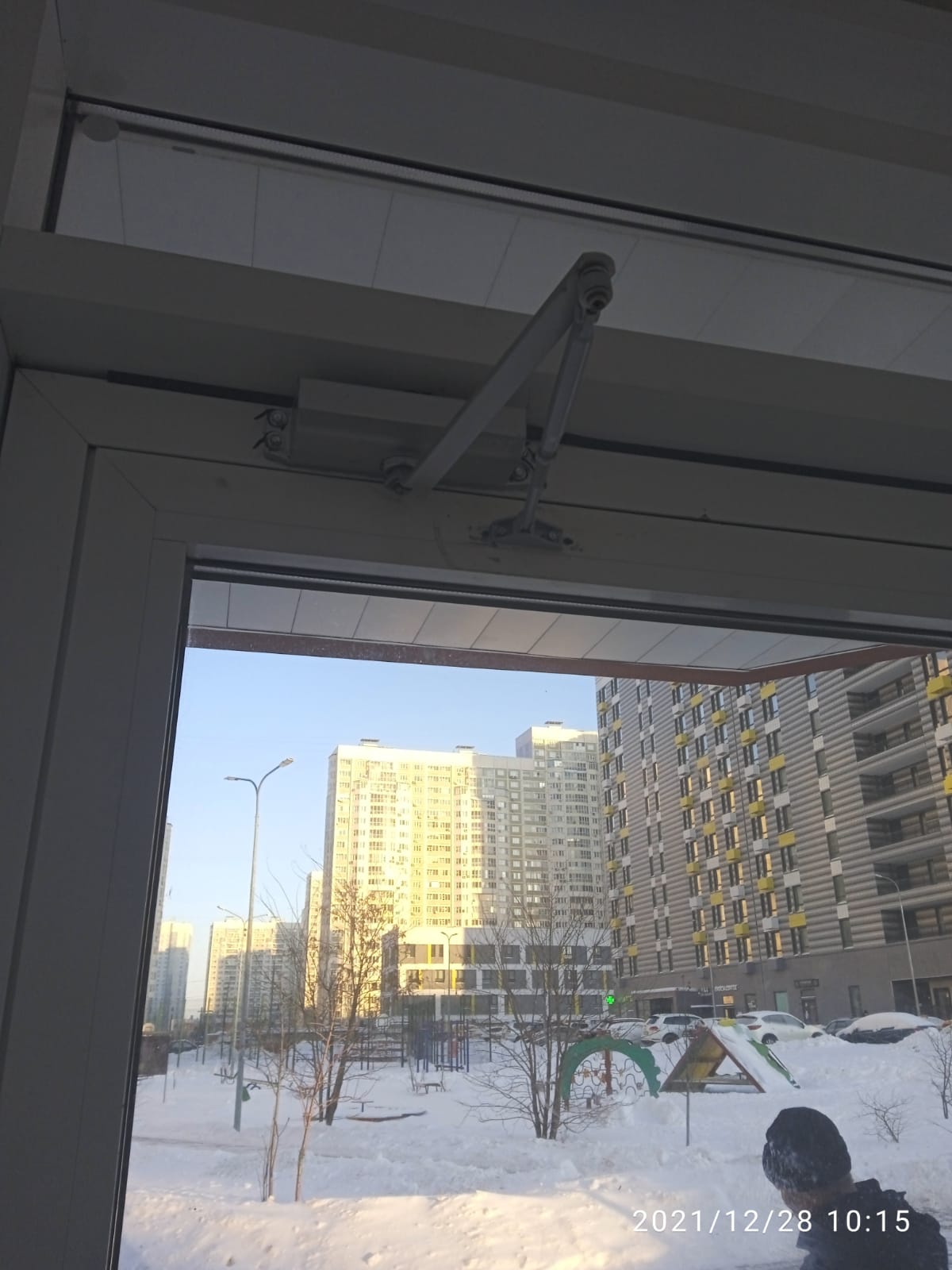 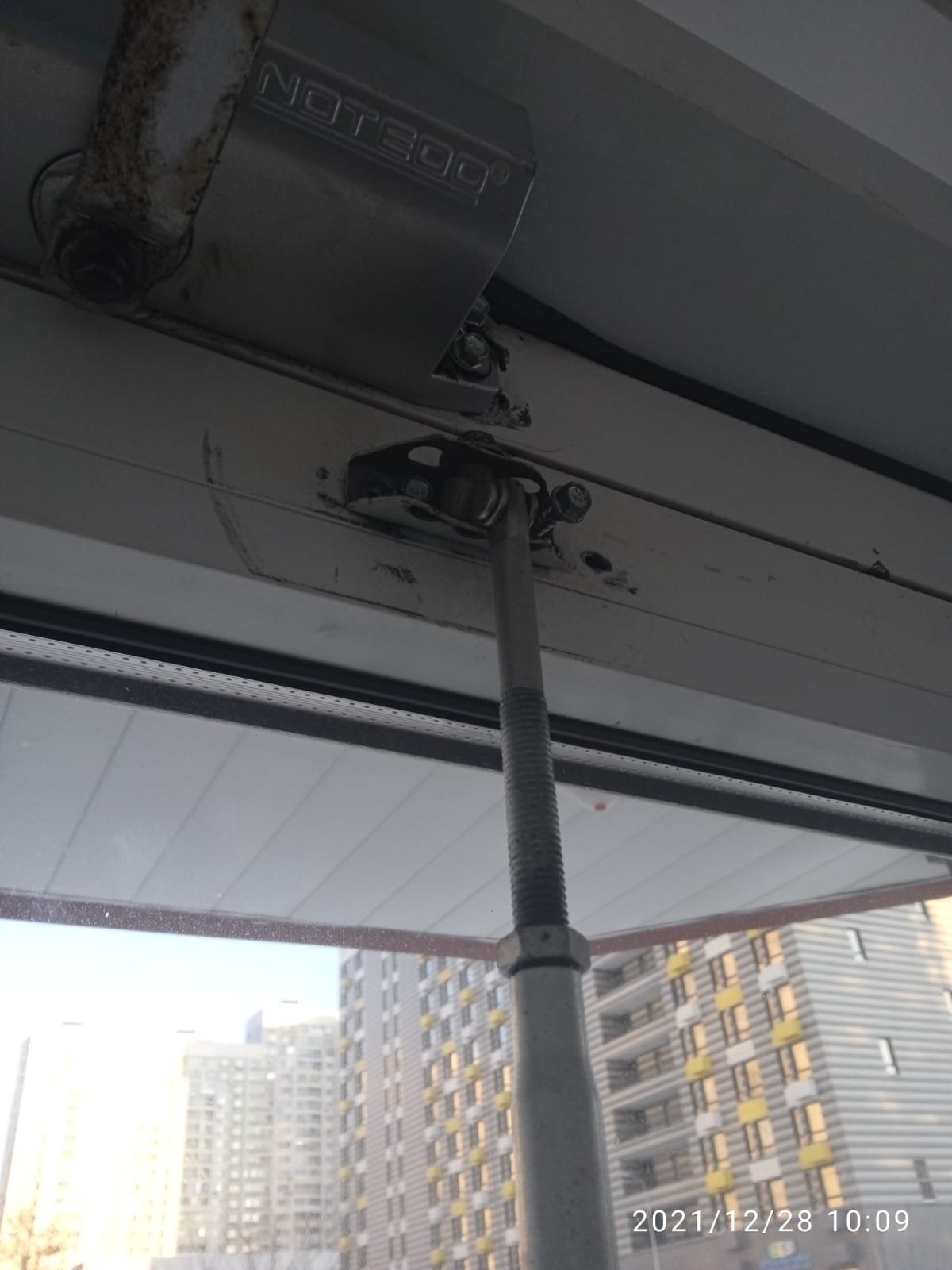 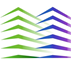 У нас самые опытные техники ТО
было
стало
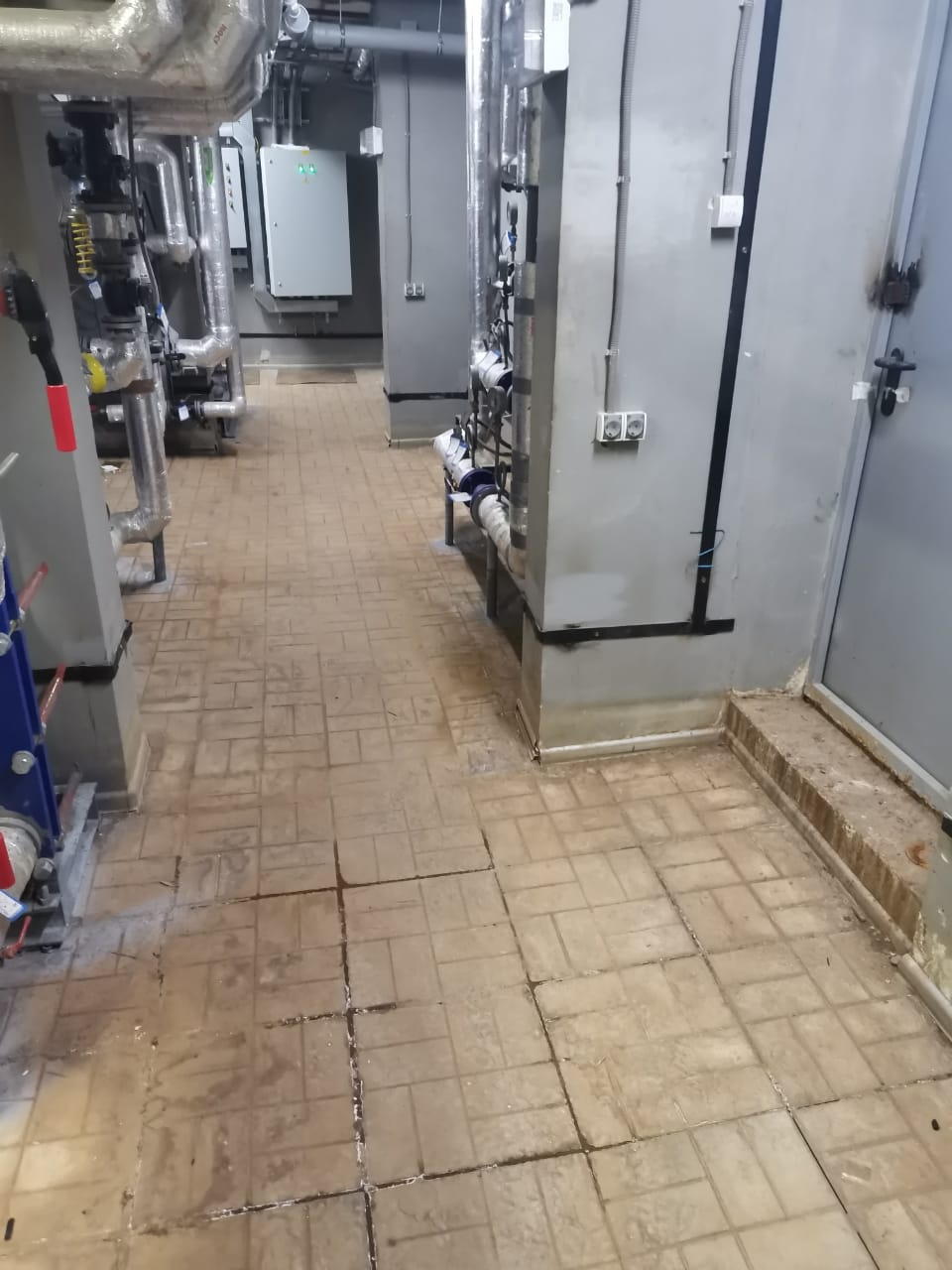 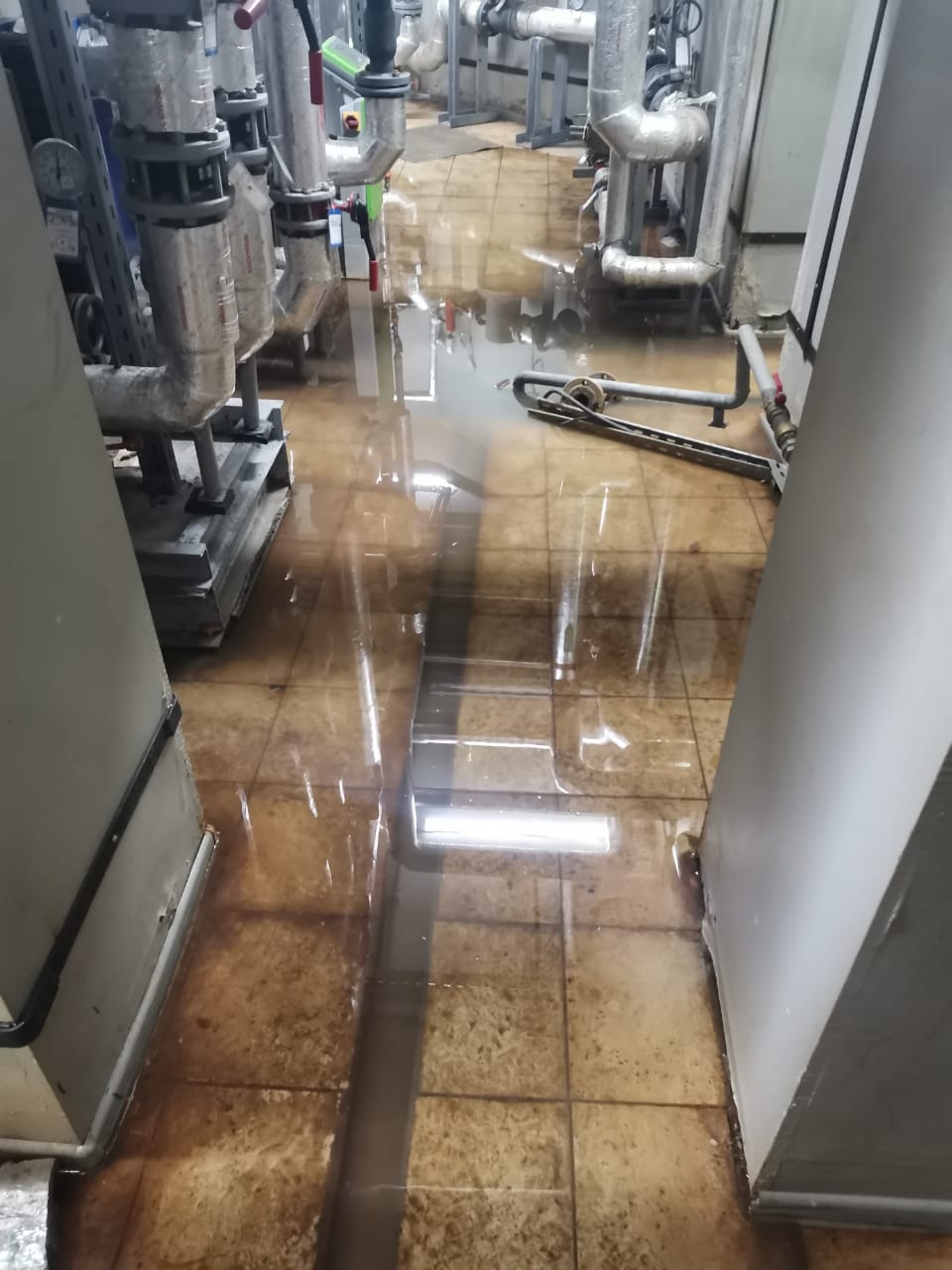 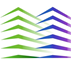 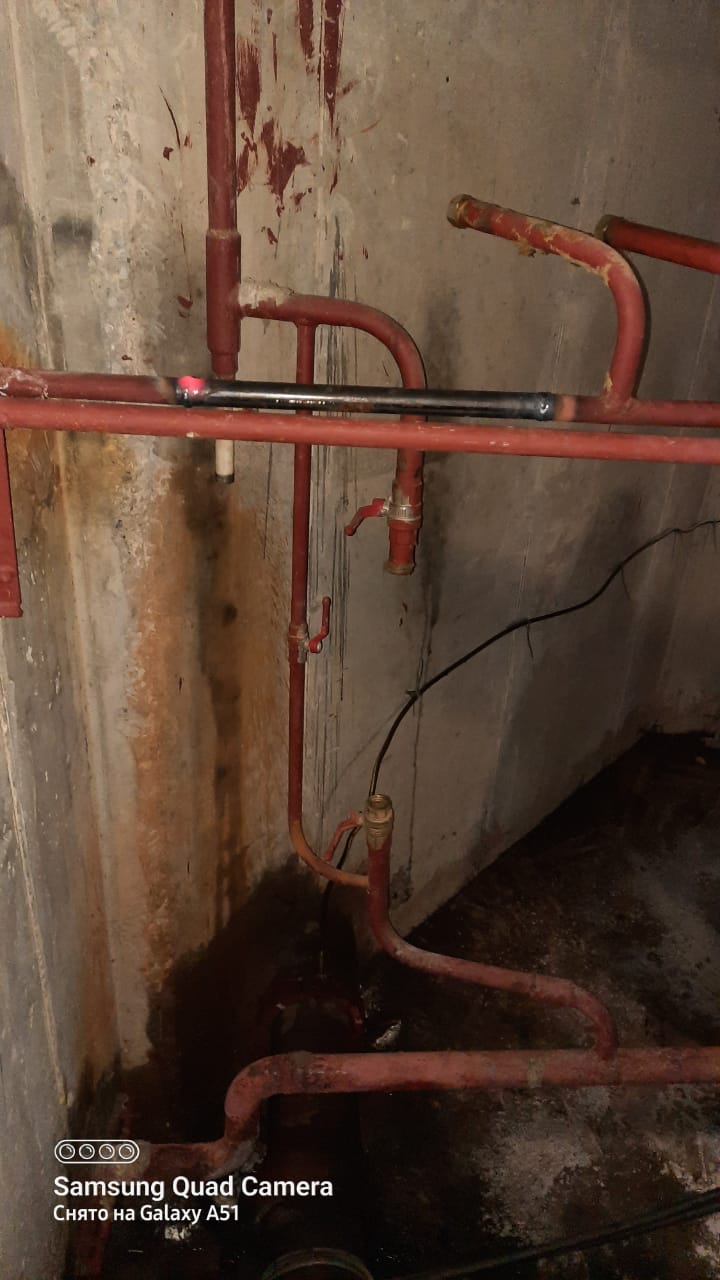 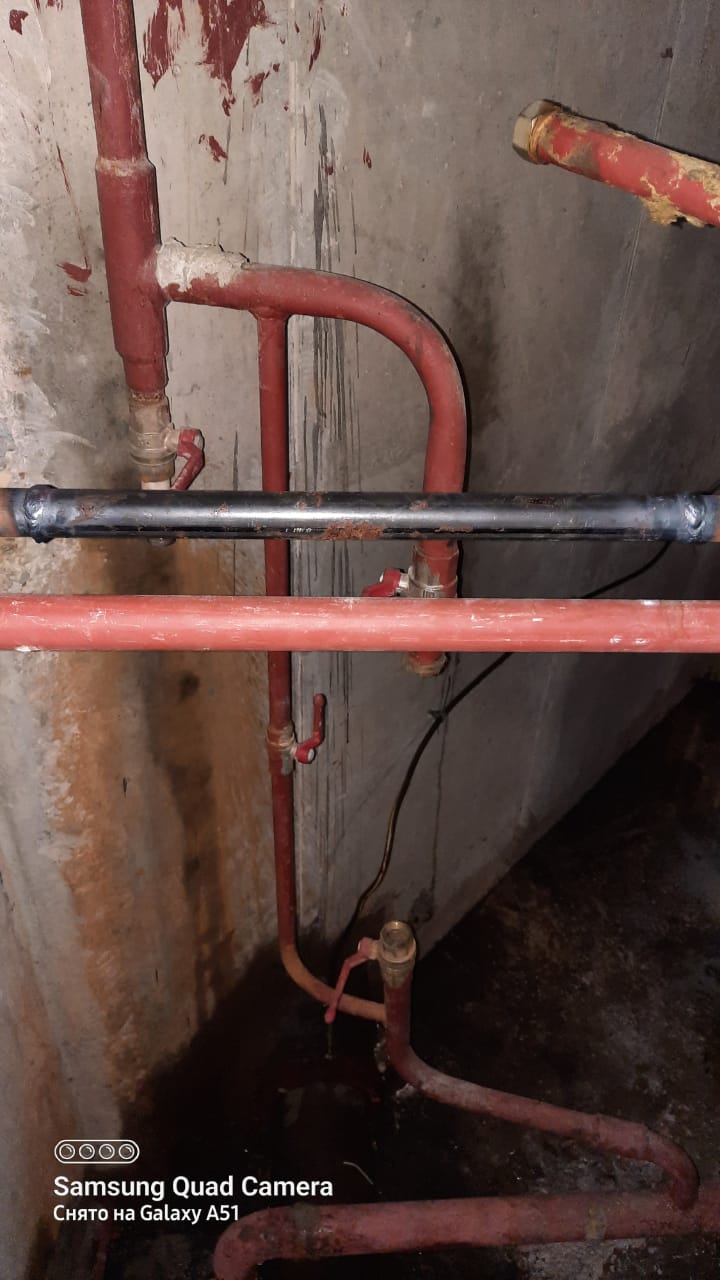 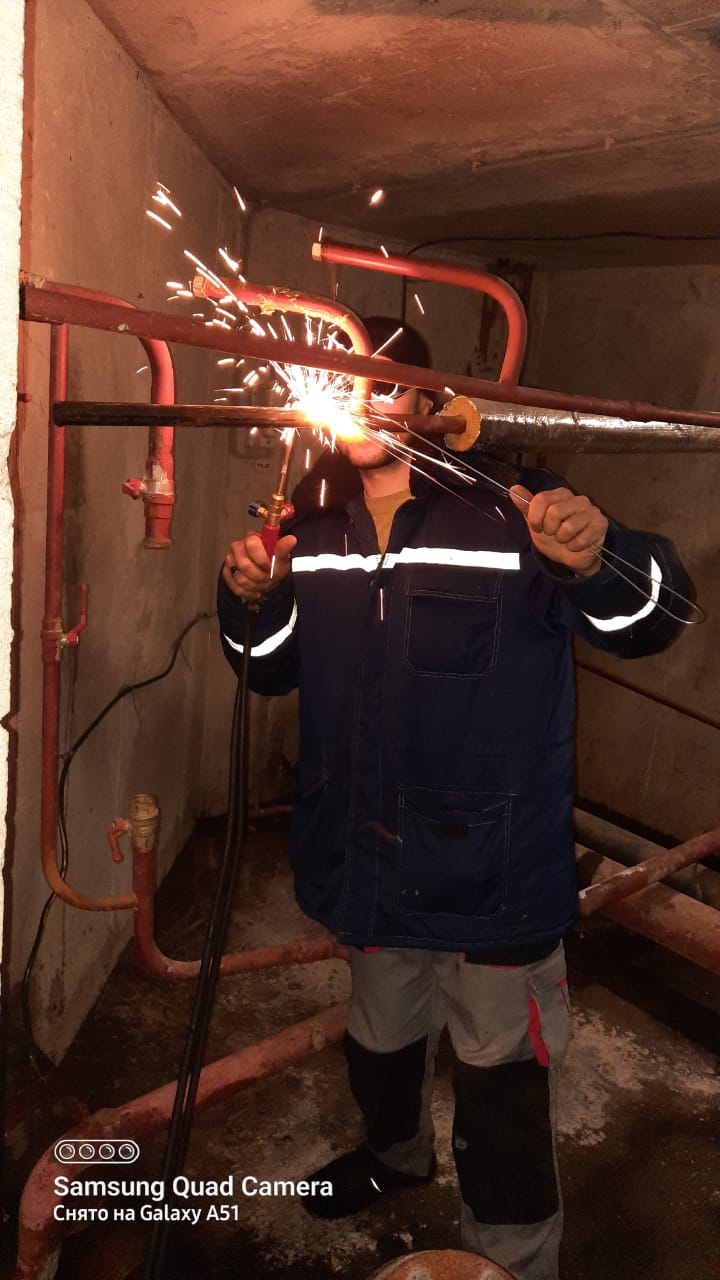 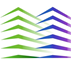 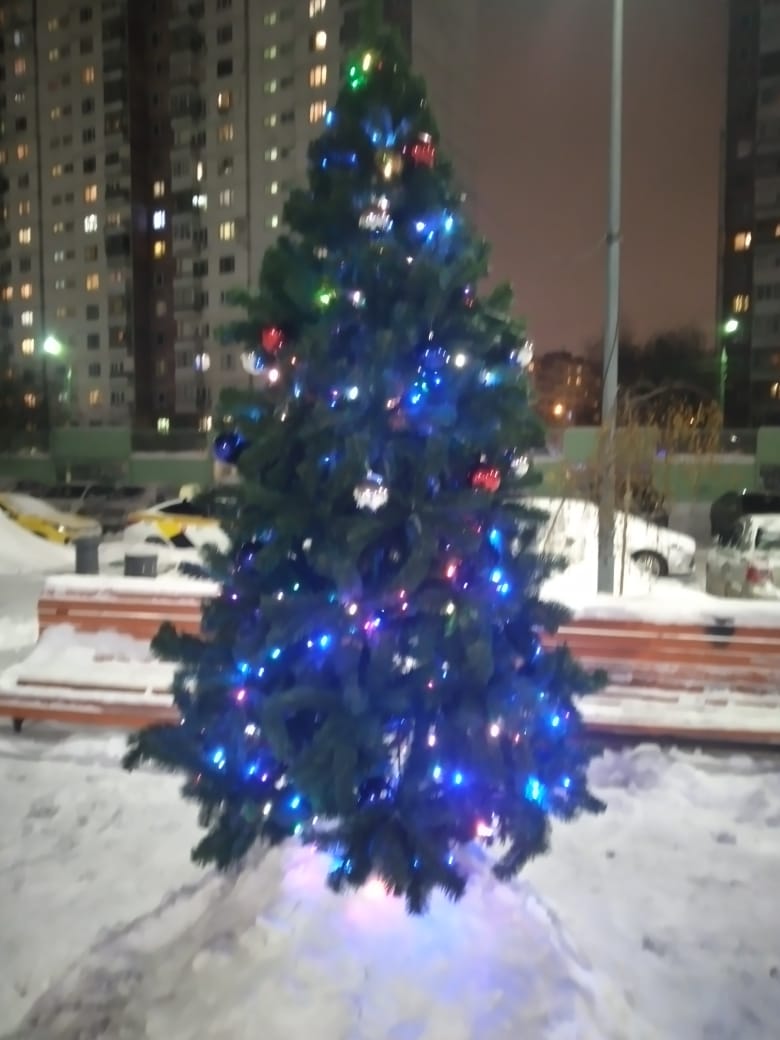 А ещё мы
создаём новогоднее настроение
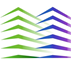 Спасибо за внимание!!!

МЫ ОБЕСПЕЧИВАЕМ ДЛЯ ВАС ВЫСОКОЕ КАЧЕСТВО СЕРВИСА ДЛЯ ВАШЕГО КОМФОРТА!